Paragraaf 10.2 Emancipatie
De opkomst van emancipatiebewegingen
Kenmerkend aspect
De opkomst van emancipatiebewegingen.
Wat weet je al?
Welke associaties roept het woord ‘emancipatie’ bij jou op?
Emancipatie?
Emancipatie (gelijkberechting)
Als achtergestelde groepen opkomen voor gelijke rechten én kansen in de maatschappij (op politiek, economisch, sociaal gebied). 

	Slaven, vrouwen, arbeiders, religieuze minderheden….. Allemaal groepen die in de loop van de 19e en 20e eeuw zijn gaan emanciperen.
Emancipatie in fases
Afschaffing slavenhandel (rond 1800) + slavernij (abolitionisme par 8.4) (rond 1860)
Feminisme, rond 1850 in VS (algemeen kiesrecht voor vrouwen), rond 1870 in Europa (algemeen kiesrecht* voor vrouwen + ongelijkheid tussen arm en rijk)
1e feministische golf
http://schooltv.nl/video/de-ijzeren-eeuw-in-de-klas-vrouwen-voorwaarts/#q=feminisme
Socialisme; 19e eeuw, arbeiders, ongelijkheid tussen arm en rijk terugdringen + algemeen kiesrecht
* Pas in 1919 kregen vrouwen in Nederland actief kiesrecht.
Socialisme: twee stromen
Socialisme
			     Doel = gelijkheid
Via het parlement
Via revolutie (klassenstrijd = bourgeoisie versus proletariaat)
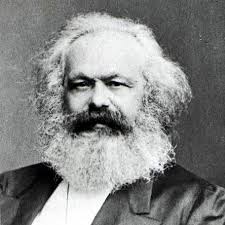 = sociaaldemocratie
= communisme
http://schooltv.nl/video/karl-marx-1818-1883-grondlegger-van-het-communisme/#q=communisme
http://schooltv.nl/video/clipphanger-wat-is-communisme/#q=communisme
Emancipatie van de arbeider
Door socialisme, maar…. de eerste ‘beschermende’ maatregelen (sociale wetgeving) komt van vooruitstrevende liberalen!!!
	
	voorbeeld NL: kinderwetje van Van Houten (liberaal) (1874)  inperking kinderarbeid
Sociale kwestie
= De zeer ellendige werk- en woon- omstandigheden van arbeiders. 

Kwestie= moet de regering iets doen? 
Onderzoek (parlementaire enquête)
Conclusie van het onderzoek: de arbeiders hebben het slecht en de regering moet maatregelen treffen.
 Regels over werktijden, afschaffen kinderarbeid, sociale wetgeving (bijv. uitkeringen).
Examenvraag (type oorzaak-gevolg):
Tussen de Industriële Revolutie en de opkomst van verschillende emancipatiebewegingen in de negentiende eeuw bestaat een oorzakelijk verband.

Leg dit verband uit met een voorbeeld van een emancipatiebeweging uit de negentiende eeuw.
Antwoord examenvraag
maximumscore 2
Een juist antwoord bevat de volgende elementen:
• Een juist voorbeeld van een negentiende-eeuwse emancipatiebeweging (bijvoorbeeld de vrouwenbeweging) 1
• met een juiste uitleg van het verband met de Industriële Revolutie
(bijvoorbeeld door de industrialisatie gaan meer vrouwen buitenshuis
werken in fabrieken, waardoor vrouwen zelfstandiger worden/gelijke
rechten gaan eisen / arbeidsters komen te werken in fabrieken/grote
bedrijven waardoor zij zich gemakkelijker kunnen organiseren) 1
Examenvraag (type: bron interpretatie)
Gebruik de bron op volgende dia. 
De Tweede Kamer besluit in 1886 om een parlementair onderzoek te houden naar een maatschappelijk probleem.
Noem de naam waaronder dit probleem bekend is geworden en leg kort uit welk verband er bestaat tussen dit probleem en de Industriële Revolutie.
bron 
In 1886 besluit het Nederlandse parlement een onderzoek te doen naar de
leefomstandigheden van de arbeiders. Op 10 september 1887 verschijnt Poppe
Corzaan, 25 jaar, (voormalig) fabrieksarbeider te Sappemeer, voor de
onderzoekscommissie
(Vraag): Zijt gij niet van de papierfabriek afgeraakt bij gelegenheid van de
werkstaking die daar verleden jaar heeft plaats gehad? Kunt gij ons
ook vertellen wat aan die werkstaking is voorafgegaan?
(Antwoord): Vooraf moet ik zeggen dat het niet waar is dat ik met de werkstaking
van de fabriek gekomen ben; ik zou kunnen bewijzen dat ik reeds
plusminus zes maanden vóórdat de werkstaking is uitgebroken, weg
ben gegaan.
(Vraag): Wij wensen slechts te vernemen wat er voorgevallen is. Is er niet een
verzoek gedaan om vrijstelling van de zondagnachtarbeid?
(Antwoord): Ja, ik heb een verzoekschrift aan fabrikant Scholten opgesteld dat
inhield: het beleefde verzoek om vrijdom van arbeid te krijgen van
zondagsavonds zes uur tot 's maandagsochtends zes uur. Door het
langdurig werken 's nachts gingen de arbeiders natuurlijk dadelijk
slapen en om zes uur 's avonds moest er weer gewerkt worden zodat
men gedurende de zondag niets aan het huisgezin had, want men
deed niets dan slapen en werken.
(Vraag): Wat heeft de heer Scholten op het verz (…..)
Antwoord examenvraag
maximumscore 2
Uit het antwoord moet blijken dat:
• dit probleem bekend wordt onder de naam ‘sociale kwestie’ en 1
• de sociale kwestie verband houdt met de Industriële Revolutie, doordat die de arbeidsverhoudingen ingrijpend wijzigt/zorgt voor grote sociale onrust 1
Conclusie / samenvattend
Nu weet je wat:
De sociale kwestie is
Een vakbond is en wat dit te maken heeft met emancipatie
Wat het socialisme is en waar dit voor staat. 
Wat sociaal-democratie en communisme is. 
Wat feminisme is
Wat de eerste feministische golf inhield en wat de eerste feministen hebben bereikt. 
En dat dit alles heeft plaatsgevonden aan het einde van de 19e eeuw en het begin van de 20e eeuw.